ЛИНЗЫ.Построение изображения в линзе.Работу выполнила учитель физикиСОШ с.КадгаронРСО-АланияБедоева.Л.Ц.
Мир оптических приборов:
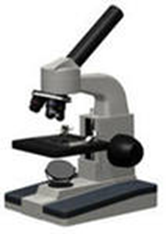 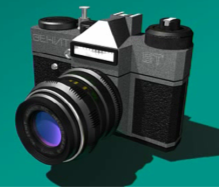 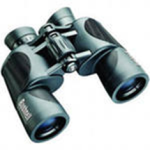 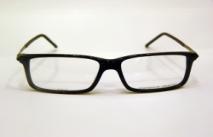 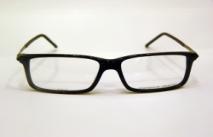 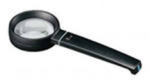 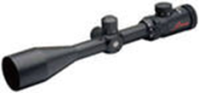 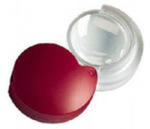 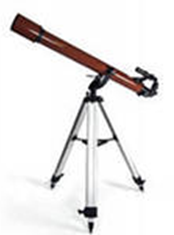 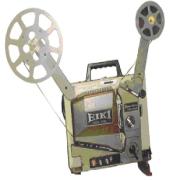 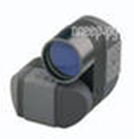 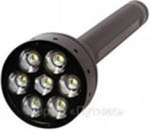 Определение:
Линзами называют прозрачные тела, ограниченные с двух сторон сферическими поверхностями.
Линзы бывают двух видов:
Толстые линзы - вид сферических поверхностей определяется визуально.
Тонкие линзы – вид сферических поверхностей визуально не определяется.
Тонкие линзы:
Собирающие
Рассеивающие
Толстые линзы бывают:
1 – двояковыпуклая
2 – плосковыпуклая
3 – выпукло-вогнутая
Выпуклые, края которых намного тоньше, чем середина.
1
2
3
Толстые линзы бывают:
Вогнутые , края которых, толще чем середина.
1 – двояковогнутая
2 – плосковогнутая
3 – вогнуто-выпуклая
1
2
3
Фокальная плоскость
О
Г.О.О.
F
F
2F
2F
F
F
Схема тонкой собирающей линзы.
О
Типы изображений
Действительное или мнимое
Увеличенное, уменьшенное или равное по размеру
Прямое или перевернутое
2F
2F
F
F
Предмет находится между  главным фокусом и двойным фокусом
2F
2F
F
F
Предмет находится между  главным фокусом и двойным фокусом
2F
2F
F
F
Предмет находится между  главным фокусом и двойным фокусом
2F
2F
F
F
Предмет находится между  главным фокусом и двойным фокусом
В
А
А
В
2F
2F
F
F
Предмет находится между  главным фокусом и двойным фокусом
В
А
А
Изображение действительное,
перевёрнутое,
увеличенное.
В
Предмет находится задвойным фокусным расстоянием
2F
2F
F
F
Предмет находится задвойным фокусным расстоянием
2F
2F
F
F
Изображение действительное,
перевёрнутое,
уменьшенное.
F
F
Предмет находится между линзой и главным фокусом
Изображение
мнимое,
 увеличенное,
 прямое.
F
F
Предмет находится между линзой и главным фокусом
Изображение
мнимое,
 увеличенное,
 прямое.
Построение изображений в рассеивающих линзах.
F
F
Построение изображений в рассеивающих линзах.
В
А
F
F
Построение изображений в рассеивающих линзах.
В
А
F
F
Построение изображений в рассеивающих линзах.
В
В*
А
А*
F
F
Уменьшенное
Прямое
Мнимое
Оптическая сила линзы
Величина, обратная фокусному расстоянию, называется оптической силой линзы             
                             Измеряется в диоптриях (дптр)
1дптр=1/м
Оптическую силу собирающей линзы считают положительной величиной, а рассеивающей – отрицательной.